«Сколько у меня           родственников?»
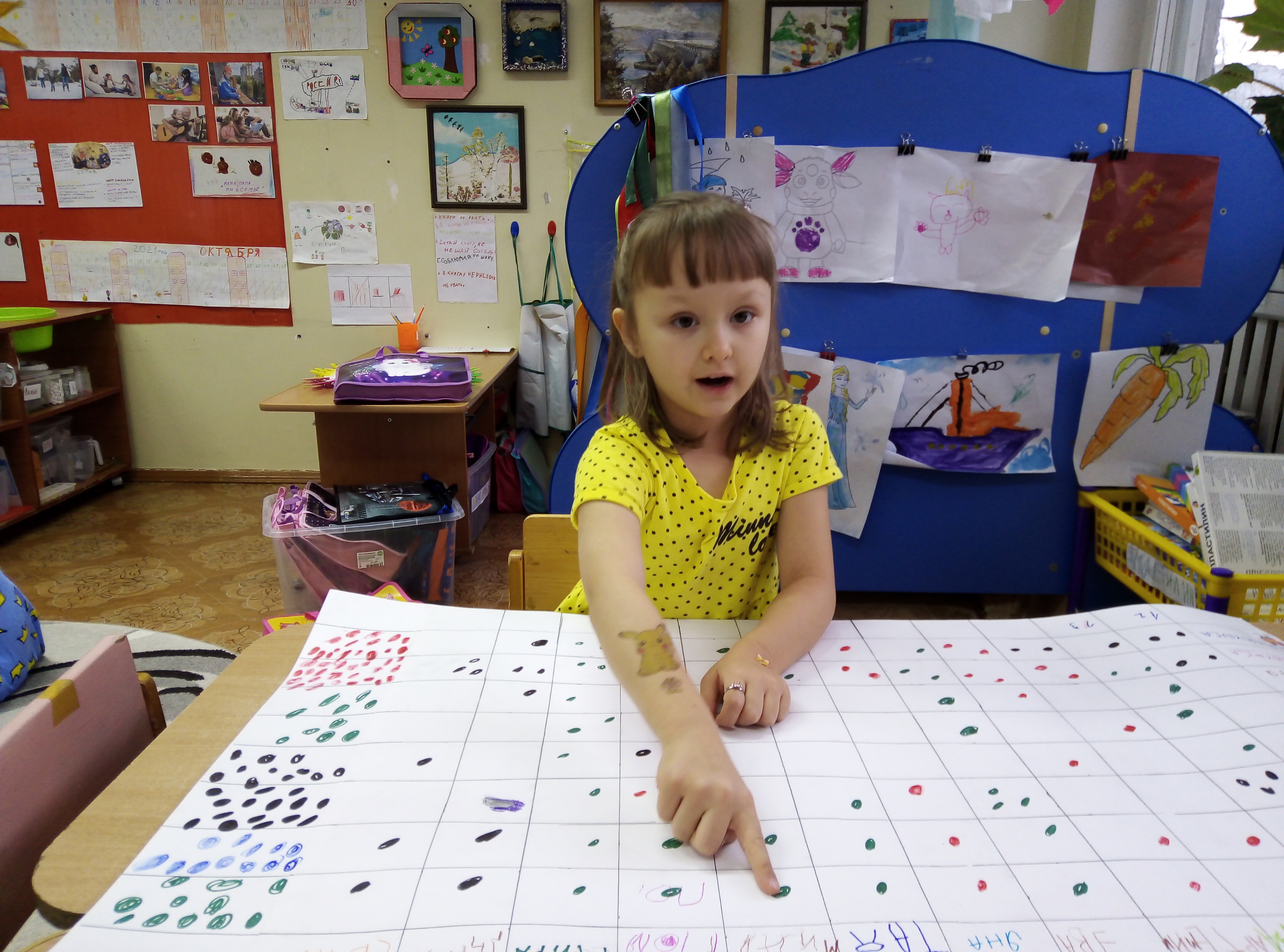 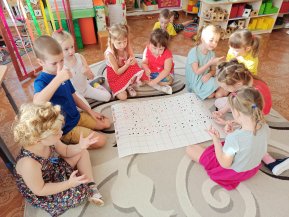 «У меня тут семь точек, а у тебя  пять. У тебя меньше» Маруся                                                                                «У меня три брата, а у тебя один. У меня больше».    Данил                                                                   «Посмотри сам, у тебя две точки и тут одна. А у меня раз, два, три, четыре. Всего четыре. Это больше».    Миша«У нас в группе больше всех бабушек»«Посмотрите, сколько у Маруси. Больше всех!»